Wireless Network Coding
Sachin Katti
Assistant Professor
EE & CS, Stanford University
What is Network Coding?
Generalization of store and forward networks

Routers mix/code packets’ content before forwarding
[Speaker Notes: So, what is network coding?

NC is any extension of typical store and forward networks. Today, routers receive packets, store them and forward them. In network coding, routers still store and forward packets, but they mix or code the content of these packets before forwarding.]
The Butterfly Example
Source wants to multicasts a and b to both destinations
Link capacity is 1 message/second
src
b
a
a
b
?
b
a
a
a
dst1
dst2
b
a
a
[Speaker Notes: To see why such coding might make sense, let us take an example. 
The source wants to multicast two messages a and b, to both destinations. Each link has a capacity of one message per time unit.  How can you do it?]
The Butterfly Example
Source wants to multicasts a and b to both destinations
Link capacity is 1 message/second
src
src
b
b
a
a
a
b
a
b
?
?
XOR
a XOR (a XOR b) = b
b
b
a
a
a
a
+b
a
a+b
a
+b
This multicast connection is impossible without network coding
dst1
dst1
dst2
dst2
b
a
a
b
a
b
a
What is Network Coding Good for?
Throughput
Improves Multicast Throughput
src
src
b
b
a
a
a
b
a
b
?
XOR
b
b
a
a
a
a
+b
a
a+b
a
+b
dst1
dst1
dst2
dst2
Without network coding, multicast throughput is 1.5
With network coding, multicast throughput is 2
Improves Unicast Throughput
s1 wants to send a to d1, and s2 wants to send b to d2
a
b
s1
s2
d2
d1
Improves Unicast Throughput
s1 wants to send a to d1, and s2 wants to send b to d2
s1
s2
a
b
XOR
b
a
a
+b
a+b
a
+b
d2
d1
Without net-coding, avg. per flow throughput is 0.5
With net-coding, avg. per-flow throughput is 1
What is Network Coding Good for?
Throughput
Robustness
Robustness to Packet Loss
Each link has a loss rate of ε
Virtual link 
Delivery Prob. = (1- ε)(1- ε)
src
R
dst
ε
ε
With source coding, the maximum rate is  (1- ε)(1- ε)
E.g., ε=0.05; of each 100 packets 10% should be redundancy  data rate = 0.9
With network coding, the maximum rate is (1- ε)
[Speaker Notes: Put a virtual link; remind them of digital fountain]
Robustness to Packet Loss
Each link has a loss rate of ε
Delivery = (1- ε)
Delivery = (1- ε)
src
R
dst
ε
ε
With source coding, the maximum rate is  (1- ε)(1- ε)
E.g., ε=0.05; of each 100 packets 10% should be redundancy  data rate = 0.9
With network coding, the maximum rate is (1- ε)
E.g., ε= 0.05; of each 100 packets only 5% should be redundancy data rate =0.95
[Speaker Notes: Put a virtual link; remind them of digital fountain]
Robustness to Randomness
Coupon Collector Problem
Problem: n unique coupons; a collector samples randomly

Without coding
Need a sample size of about nlog(n)  to collect all unique coupons
With random coding
Need n samples to collect all unique coupons
 e.g., 3 coupons c1, c2 and c3
Y1 = c1 + 3 c2 + 4 c3
Y2 = 5 c1 + c2 + 7c3
Y3 = c1 + c2
[Speaker Notes: Waiting time to collect the r unique element given r-1 unique is 1/p_r
P_r = 1-(r-1/N)
Total waiting time is Sum of these waiting times from 1 until N]
Two Types of Network Coding
Inter-flow
Intra-flow
Codes packets within a connection
Codes packets across connections
Increases Throughput
Robustness to packet loss
Mainly Unicast
Mainly multicast
COPE An Example of Inter-flow Network Coding
Emergency Networks
City-wide Network
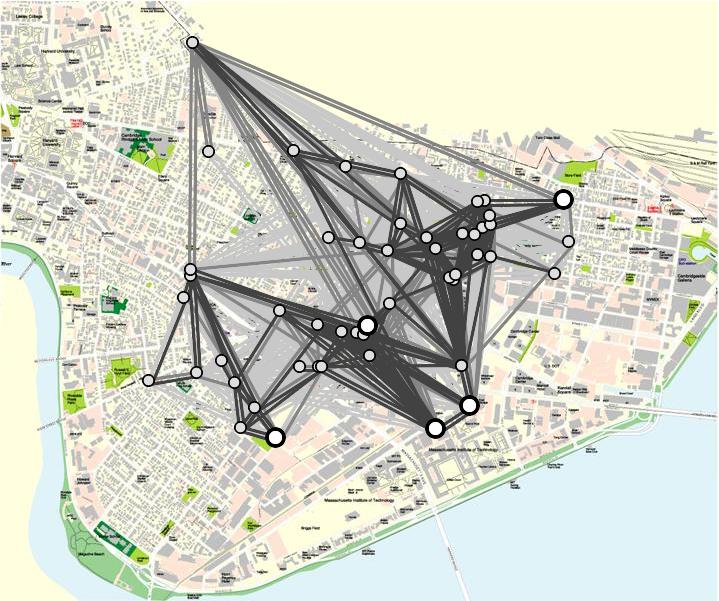 Increased Demands for Wireless Networks
Digital Home
But, wireless networks struggle with low throughput, particularly in dense deployments
Can network coding help?
Current Approach
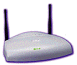 Bob
Alice
Router
Current Approach  Requires 4 transmissions
But can we do better?
=
XOR
=
XOR
=
COPE
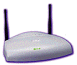 Bob
Alice
Router
XOR
Network Coding  3 transmissions instead of 4
Network Coding Increases Throughput
S1
S2
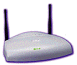 D2
D1
Beyond Duplex Communications
Router
Two communications that intersect at a router
Beyond Duplex Communications
S1
S2
Router
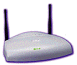 D2
D1
D2 overhears packet
D1 overhears packet
=
XOR
Beyond Duplex Communications
S1
S2
Router
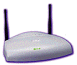 D2
D1
=
=
XOR
XOR
3 transmissions instead of 4  Higher Throughput
Generalizes to arbitrary networks
Generalizes to arbitrary networks
Differences from Traditional Wireless Networks
Embrace the broadcast nature of wireless
Dispose of the point-to-point abstraction

Routers mix bytes across packets, then forward them  Network Coding
Exploit Broadcast - Snoop
Nodes snoop on all packets
A node stores all heard packets for a limited time
Exploit Broadcast - Snoop
Nodes snoop on all packets
A node stores all heard packets for a limited time
Tx Queue
Storage
Routers Code Packets
To send packet p  to neighbor A, XOR p with packets already known to A
 Thus, A can decode
But how can multiple neighbors benefit from a  single transmission?
Which Packets to Code Together?
A
D
C
B
Arrows show next-hop
Which Packets to Code Together?
XOR
?
=
XOR
A
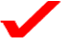 =
XOR
D
C
B
Bad Coding
Only one neighbor benefits from one transmission
Which Packets to Code Together?
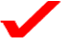 =
XOR
=
XOR
A
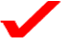 =
XOR
D
C
B
Good Coding
Two neighbors benefit from one transmission!
Which Packets to Code Together?
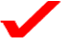 =
XOR
XOR
=
XOR
XOR
A
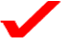 =
XOR
XOR
D
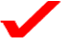 C
=
XOR
XOR
B
Best Coding
Three neighbors benefit from one transmission!
Which Packets to Code Together?
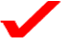 =
XOR
XOR
=
XOR
XOR
A
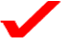 =
XOR
XOR
D
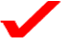 C
=
XOR
XOR
B
XOR n packets together iff the next hop of each packet 
already has the other n-1 packets apart from the one it wants
Problem Formalization
Router
C
A
B
Router has n packets, each node has a different subset of these packets and needs a specific subset
Minimize number of transmissions subject to coding constraints
Solution Intuition
Virtual graph: Each packet is a vertex, edge if corresponding packets can be coded together
COPE coding problem
Virtual Graph
Router
C
A
B
Solution Intuition
Virtual graph: Each packet is a vertex, edge if corresponding packets can be coded together
COPE coding problem
Virtual Graph
Router
C
A
Coded packet  Clique in virtual graph
B
Minimizing no. of transmissions 
 Clique partitioning in virtual graph
Solution Intuition
COPE’s coding problem  Clique partitioning in virtual graph
Clique partitioning  Graph coloring in complementary graph
NP hard, heuristic solution in paper
Graph coloring
Coding in COPE
Network capacity with network coding
COPE’ s Characteristics
COPE is a forwarding mechanism
It sits transparently between  IP and MAC
Routing is unmodified (i.e., shortest path)

Opportunistic  Code packets if possible, if not forward without coding

Does not delay packets
Performance
COPE is implemented in Linux
Alice-and-Bob Experiment
Router
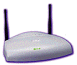 Bob
Alice
3 transmissions instead of 4 
	 Throughput gain is 4/3 = 1.33
Results of the Alice-and-Bob
Ratio of Throughput with COPE to Current Approach
802.11b bit rate
COPE almost doubles the throughput
Why More Gain than 1.33?
Router
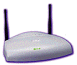 Bob
Alice
802.11 MAC is fair  1/3 capacity for each node
Without COPE, router needs to send twice as much as George or Willy  Router drops packets
With COPE, all nodes need equal rate
COPE alleviates the mismatch between MAC’s capacity allocation and the congestion at a node
Why More Than 1.33?
1/3
1/3
1/3
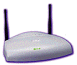 802.11 is fair  1/3 for each node
 Without COPE router needs to send twice as much
 With COPE, all nodes need equal rate
COPE alleviates the mismatch between MAC’s  allocation and the congestion at a node
Coding+MAC Gain
Coding Gain
In Alice-Bob scenario, Coding Gain is 4/3 = 1.33
In Alice-Bob scenario,  Coding+MAC Gain is 2
Nodes not backlogged
Nodes backlogged
Can show that
Coding+MAC gain can be infinite
Coding gain is bounded by 2
Reduction in #Transmissions
Improvement of Draining Rate at Bottlenecks
Extension: Coding-Aware Routing [SRB07]
C
D
B
A
F
E
Red Flow:   A D
Green Flow: D F
6 transmissions to send two packets
No coding opportunities since flows take different routes
Extension: Coding-Aware Routing [SRB07]
C
D
B
C & E can now code packets
A
F
E
Red Flow:   A D
Green Flow: D F
Pick routes that enable coding
5 transmissions instead of 6
Modified routing that maximizes throughput given coding
Router
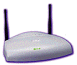 Can We Do Better?
Current approach requires 4 time slots
Network coding requires 3 time slots
How about 2 time slots?
Instead of router mixing packets…
Exploit that the wireless channel naturally 
mixes signals when packets interfere!
Analog Network Coding
Analog Network Coding
Analog Network Coding
-
-
=
=
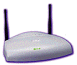 Collision
Alice and Bob send simultaneously
Router receives the sum of the two signals (plus time and phase shifts)
Router amplifies and forwards
Alice subtracts her transmission from received signal
2 Time Slots  Even Higher Throughput
Challenges
Interfered signal is not really the sum
Channel distort signal
Two signals are never synchronized
It is not A(t) + B(t) but f1( A(t) ) + f2( B(t-T) )
Solution: The Bliss of Asynchrony
Signal
No Interference
No Interference
Time
Alice uses non-interfering bits from her signal to estimate her channel
Alice compensates for her interfering signal
Bob runs the same algorithm backward
We exploit the lack of synchronization!
Design & Implementation
ANC works with any modulation scheme
Accurate channel, frequency & sampling offset estimation
Iterative algorithms to deal with interference
Linear decoding complexity
Implemented in software radios
(GMSK, BPSK, QPSK, …)
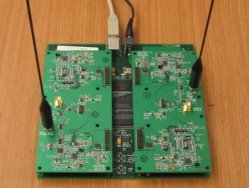 Primer on Modulation
Digital version of wireless signals  Complex samples 
 Focus on GMSK (Gaussian Minimum Shift Keying)
N2 leads N1 by 90 degrees 
 Bit “1”
N2 lags N1 by 90 degrees 
 Bit “0”
N2
N1
N2
N1
Primer on Channel Effects
Attenuation
N2
N2
Channel
N1
N1
N2 and N1 are attenuated by the same amount
Primer on Channel Effects
Attenuation
 Rotation
N2
N2
Channel
N1
N1
Primer on Channel Effects
Attenuation
 Rotation
N2
N1
Channel
N2
N1
To decode, compute angle between received complex numbers Angle (N2, N1) = 90 degrees Bit “1” was transmitted
Angle between complex numbers is preserved
So, How Does Alice Decode?
Signal
Time
No Interference
No Interference
Alice’s Signal
Bob’s Signal
So, How Does Alice Decode?
Signal
Time
No Interference
No Interference
Interference
Small uninterfered part at the start
Decodes uninterfered part via standard GMSK demod
Once interference starts, Alice changes decoding algorithm
What did Alice send?
N2
N1
What did Alice send?
 What did Bob send?
B1
N1
N2
B2
What did Alice send?
 What did Bob send?
N1
B1
N2
B2
What is Interference  Complex addition
X1
N1
B1
N2
B2
X2
What does Alice know?
X1
N2
N1
B1
N2
N1
B2
X2
What does Alice know?
X1
N2
β
α
N1
X2
No Interference
Amplitude of Bob’s 
Samples  β
Amplitude of his 
Samples  α
Solutions for interfered complex sample
Interfered complex no:
Lemma:
“If X is an interfered complex number satisfying the above equation,  then the pair           takes one of the following two values:



where
What does Alice know?
X1
N2
N1
N1’
B1’
B1
B2’
N2
N1
B2
X2
N2’
Alice finds solutions for X1 and X2
Two solutions for each interfered complex sample!
What does Alice know?
N2
X1
N1
N1’
B1’
B2’
B1
N2
N1
B2
X2
N2’
Alice finds solutions for X1 and X2
Two solutions for each interfered complex sample!
What does Alice know?
X1
N2
N1
N1’
B1’
B1
B2’
N2
N1
B2
X2
N2’
Alice finds solutions for X1 and X2
Four possible angles!
What does Alice know?
X1
N2
N1
N1’
B1’
B1
B2’
N2
N1
B2
X2
N2’
Alice finds solutions for X1 and X2
Four possible angles!
What does Alice know?
X1
N2
N1
N1’
B1’
B1
B2’
N2
N1
B2
X2
N2’
Alice finds solutions for X1 and X2
Four possible angles!
What does Alice know?
X1
N2
N1
N1’
B1’
B1
B2’
N2
N1
B2
X2
N2’
Alice finds solutions for X1 and X2
Four possible angles!
What does Alice know?
X1
N2
N1
N1’
B1’
B1
B2’
N2
N1
B2
X2
N2’
Alice finds solutions for X1 and X2
Four possible angles!
What does Alice know?
N2
X1
N1
N1’
B1’
B1
B2’
N1
N2
B2
X2
N2’
Pick the correct angle  +90 degrees
What does Alice know?
N2
X1
N1
N1’
B1’
B1
B2’
N2
N1
B2
X2
N2’
Pick the correct angle  +90 degrees
What does Alice know?
N2
X1
N1
N1’
B1’
B1
B2’
N2
N1
B2
X2
N2’
Dictates solution for Bob’s complex samples!
What does Alice know?
N2
X1
N1
N1’
B1’
B1
B2’
N2
N1
B2
X2
N2’
Alice finds angle between B1 and B2 and decodes
Decoding Algorithm – Decoding interference
Signal
Time
Interference
Decode rest of the interfered part using this algorithm
Decode final uninterfered part from Bob via standard GMSK demodulation
Bob runs the same algorithm backwards
Generalizes to other topologies
C
C
C
C
Chain (even with single flow)


Cross




Other COPE topologies
R1
R2
S
D
S1
B2
R
D1
D2
Summary
Network coding allows routers to mix packet content before forwarding

Inter-flow network coding mixes packets across flows 
Exploits broadcast
Provides in-network compression
Exploits strategic collisions

Prototypes that yield large throughput increases